XBEAM-XRING
G. Franchetti
14/6/2013
G. Franchetti    EuCARD-2 Kick-Off
1
EuCARD-2 Networking activities
Organisation of workshops and scientific seminars on topics of interest to the Network
Exchange visits of scientists between beneficiaries and collaborating institutes of EuCARD-2
Carrying out perspective / foresight studies and preparation of recommendations and reports
Invitations of experts from and outside the consortium to the annual / NA plenary meetings
14/6/2013
G. Franchetti    EuCARD-2 Kick-Off
2
Task 5.3
Extreme performance rings (XRING)
Identify & characterize FAIR intensity limitations in theory, simulations, & experiments 
Identify bottlenecks & help optimize LHC injector upgrade path, including SPS limits 
Support PSI-HIPA and ISI upgrade projects, in particular for beam dynamics, e.g. space charge effects 
Provide a forum for advanced FFAG design studies and machine experiments 
Advance beam instrumentation and diagnostics for extreme performance rings 
Represent XRING at annual EuCAN steering meetings
14/6/2013
G. Franchetti    EuCARD-2 Kick-Off
3
Task 5.3: Extreme performance rings (XRING) 
GSI will coordinate XRING and integrate the activities of the accelerator, nuclear and particle physics communities towards reaching the optimum performance of FAIR, ISIS and PSI-HIPA, and helping guide the upgrade strategy for the LHC injector complex. Ultimate limitations for the aforementioned projects will be identified. XRING will also support studies on critical beam diagnostics (e.g. continuous emittance & beam-loss measurements) and on advanced FFAGs designs, including machine experiments at EMMA in the UK. XRING will create strong synergies across communities, countries and continents. XRING will be THE European forum for discussing performance limitations of high-intensity high-brightness hadron rings, and for analyzing and optimizing the proposed upgrade paths of several European facilities. XRING will bring together experts in beam dynamics with specialists of magnets and collimation to arrive at optimum upgrade solutions with risk mitigation. XRING will integrate the efforts of large laboratories, smaller institutes and universities, and it will form and maintain a community capable of advancing the technical realization & scientific exploitation of the European high-power hadron-ring facilities. Task participants will attend and contribute to events addressing high-intensity hadron beams and participate in beam experiments, e.g. at PSI, ISIS, and EMMA. The following institutes have expressed interest in the EUROLUMI activities: CNRS-LPSC, UJF (FR), GSI (DE), Unibo (IT), CERN (INO), JAEA, KEK (JP), UM (MT), CINVESTAV (MX), IHEP, JINR (RU), PSI (CH), RHUL, STFC, UNIMAN and ULANC as Cockroft Institute, UOXF (UK), BNL, and FNAL (US).
14/6/2013
G. Franchetti    EuCARD-2 Kick-Off
4
EuCARD-2 Task 5.3 Schedule
D  = Deliverable
M = Milestone
14/6/2013
G. Franchetti    EuCARD-2 Kick-Off
5
14/6/2013
G. Franchetti    EuCARD-2 Kick-Off
6
14/6/2013
G. Franchetti    EuCARD-2 Kick-Off
7
Major Projects
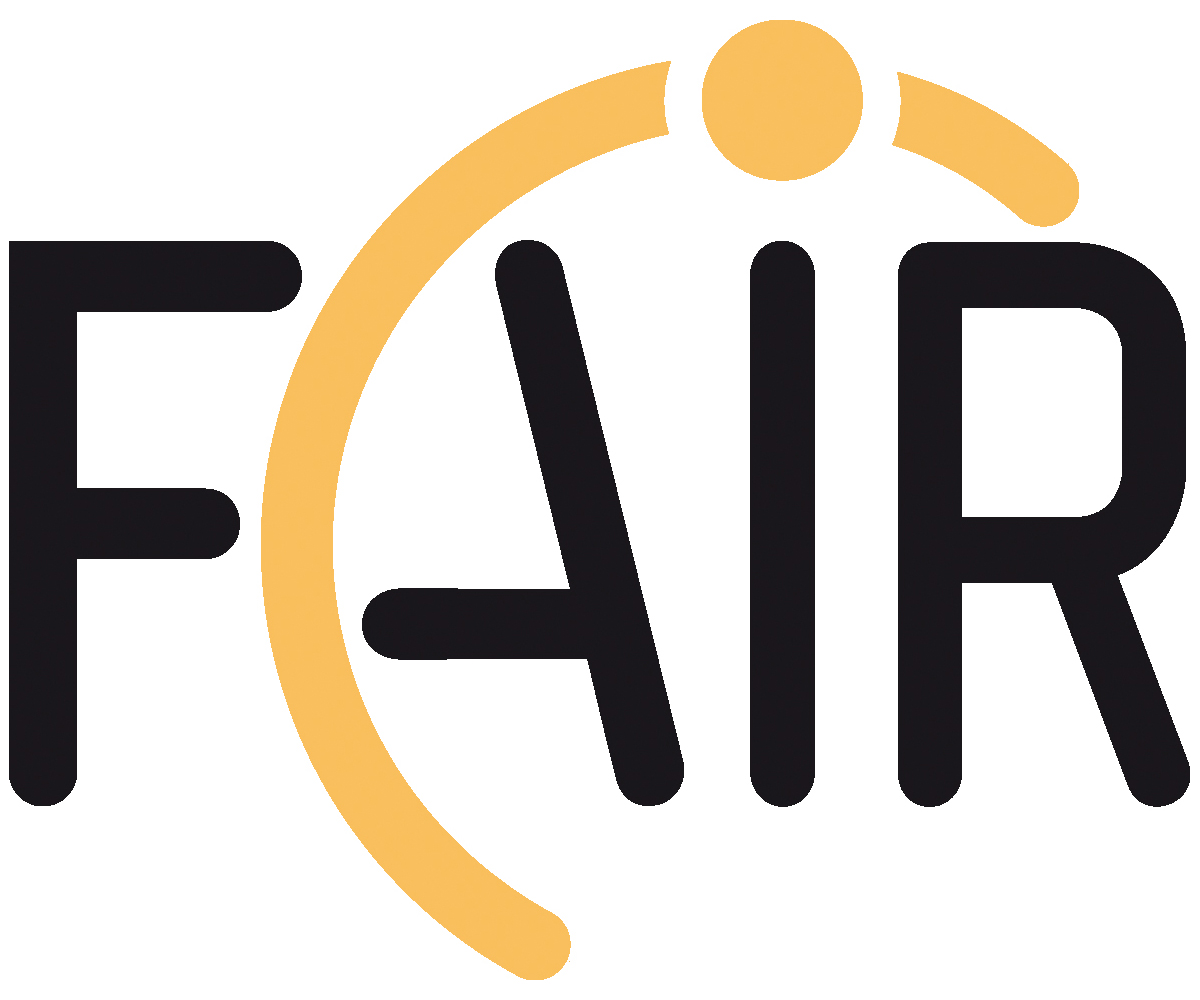 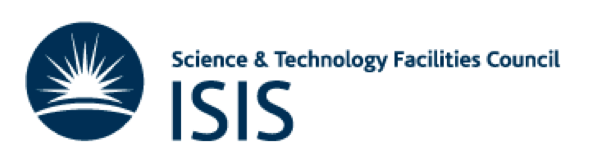 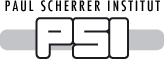 The high-intensity proton accelerator (HIPA)
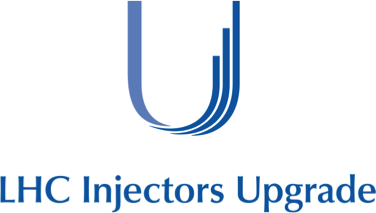 14/6/2013
G. Franchetti    EuCARD-2 Kick-Off
8
TOPICAL ISSUES: High intensity
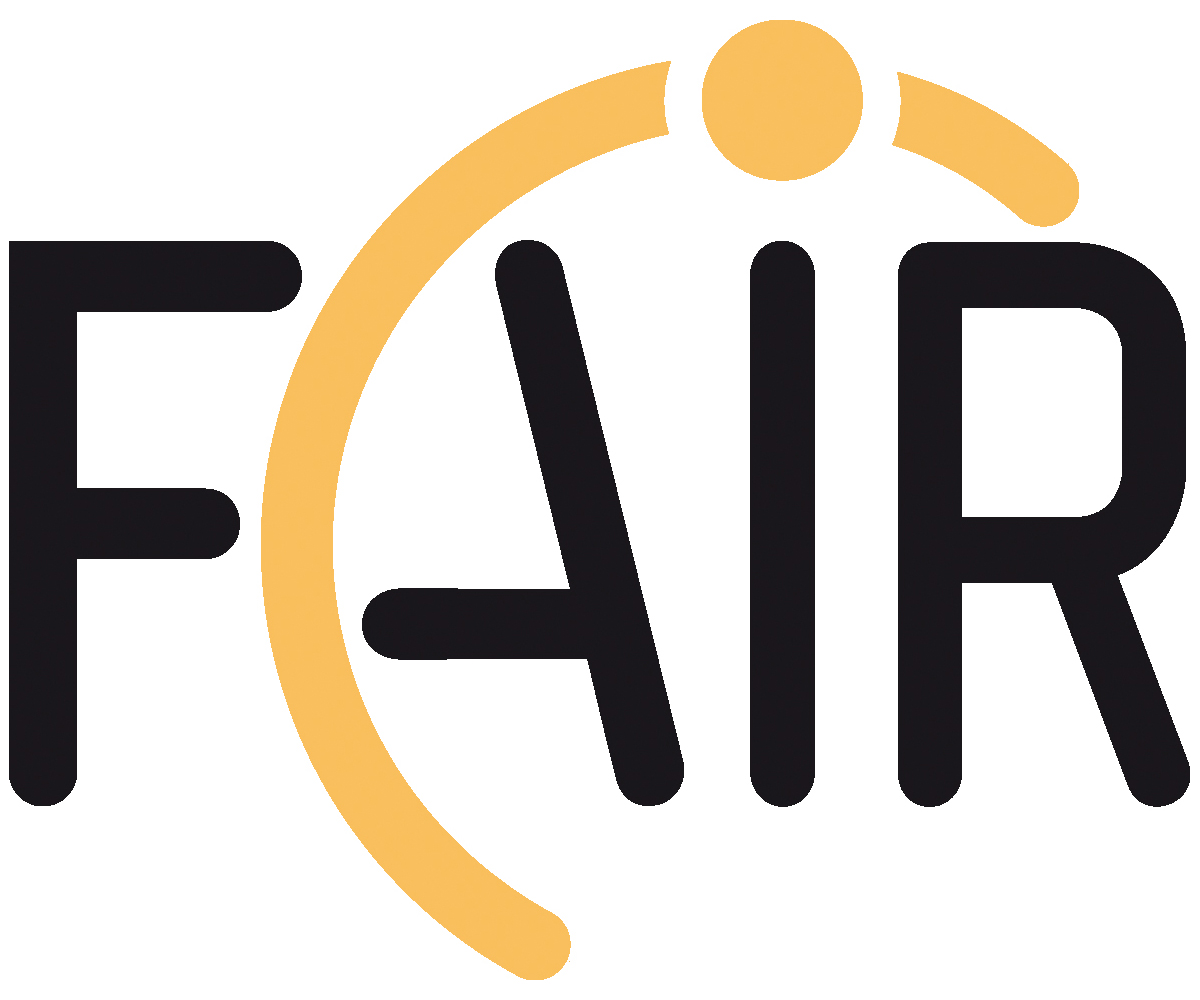 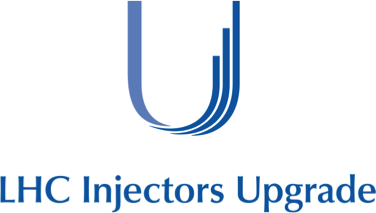 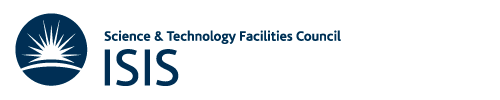 Long term effect of 
space charge
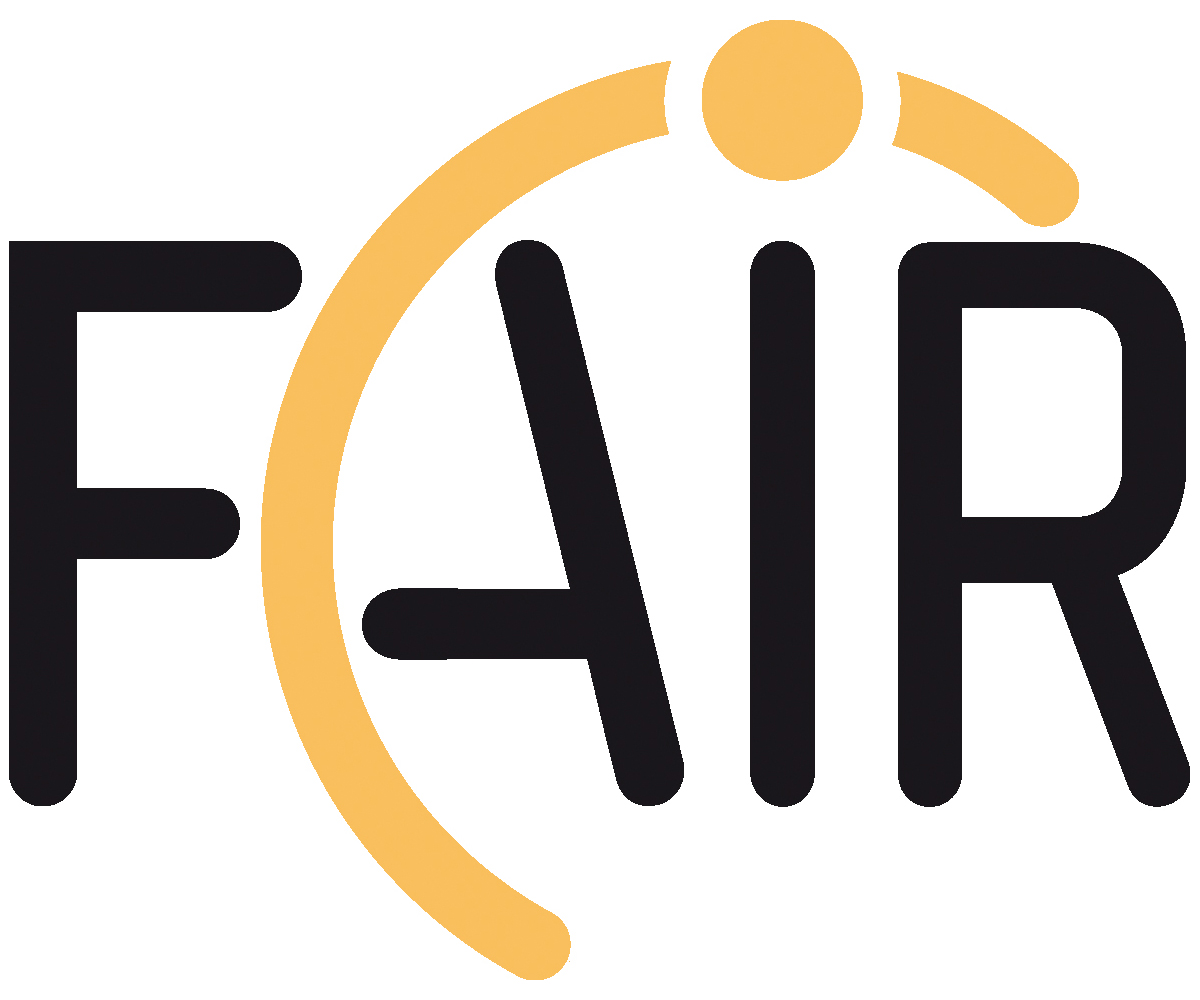 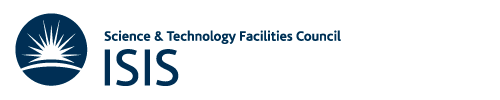 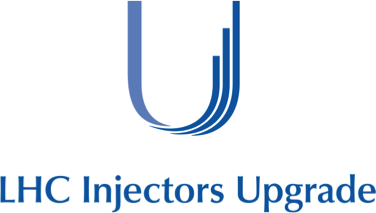 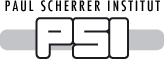 Lattice modeling
Diagnostics for 
high intensity
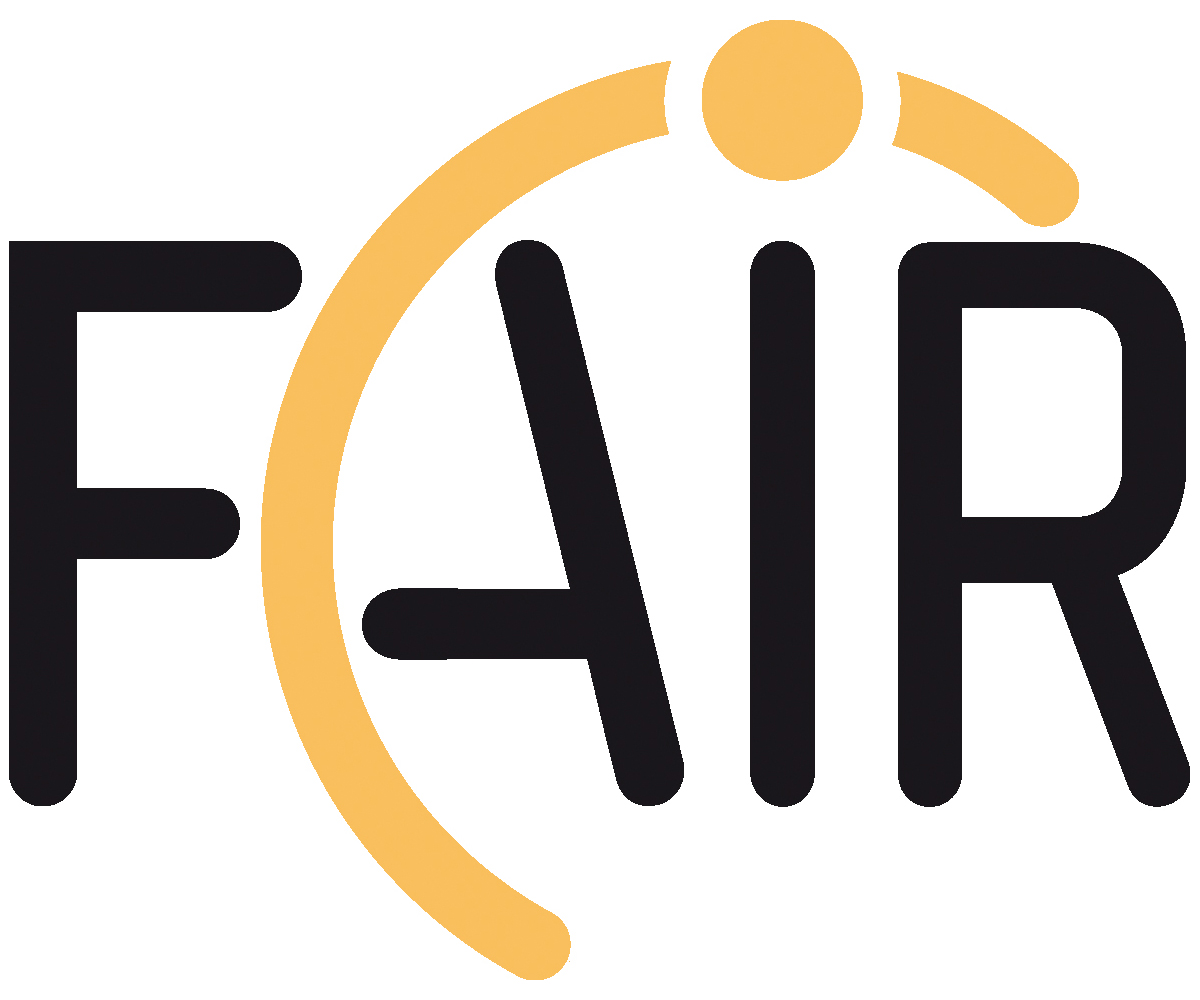 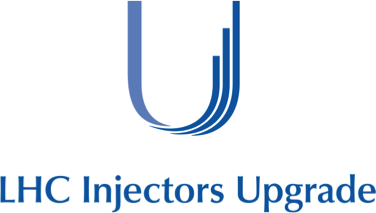 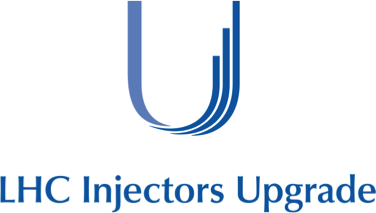 Benchmarking 
experiments
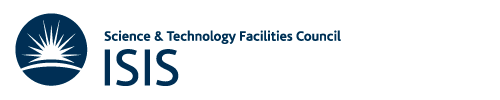 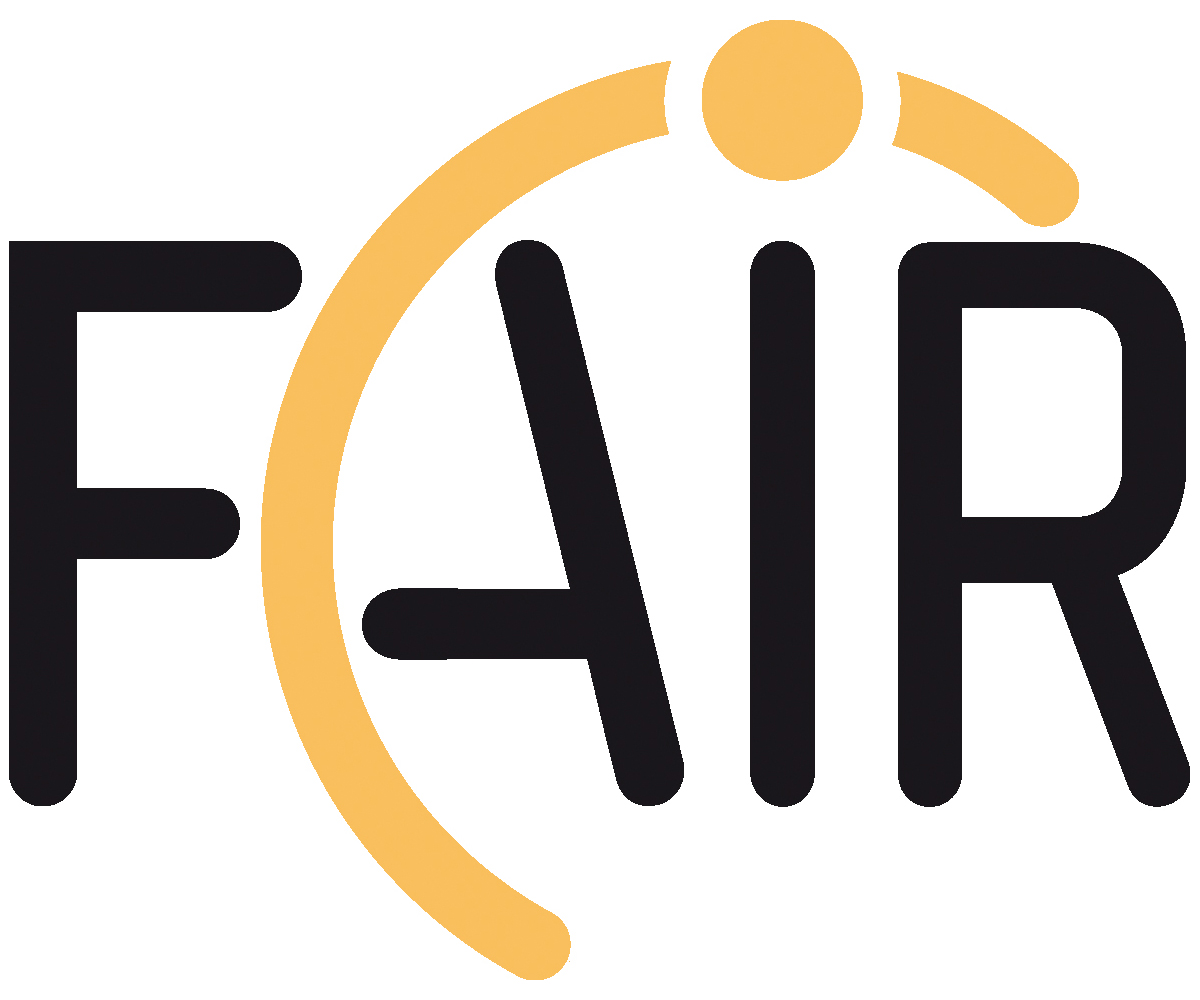 14/6/2013
G. Franchetti    EuCARD-2 Kick-Off
9
Synergies between collaborating institutes 
and beneficiaries
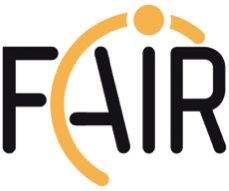 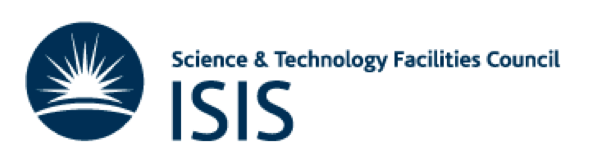 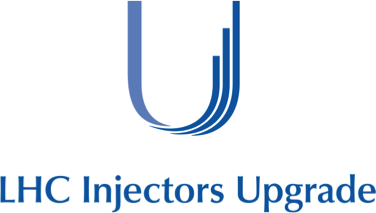 Overlapping of topics of high intensity 
beam dynamics, lattice modeling, 
benchmarking experiments
14/6/2013
G. Franchetti    EuCARD-2 Kick-Off
10
Some issues for FAIR (to be updated)
1) Consolidating beam loss prediction for high intensity bunched beams
2) Resonances compensation with space charge
3) Measurements of magnet multipoles in elliptic chambers
4) Consolidating code-code  and code-experiment benchmarking
5) Feedback systems for suppressing instabilities
6) Studies of bunch compression scenarios
7) Multi-turn injection studies
8) Slow extraction studies
9) High intensity beam diagnostics (tune measurements, IPM)
14/6/2013
G. Franchetti    EuCARD-2 Kick-Off
11
Some issues for LIU upgrade (to be updated)
Limitations due to Space Charge (beam loss and beam blow up).
Improving agreement between experimental data and simulations. Completing benchmarking of codes with machine experiments for SC and Transverse and longitudinal instabilities. SC studies at the integer
ALL
Study of half integer coherent/incoherent
PSB
PS
Injection flat: Space charge, Headtail instability, Transverse instability for High intensity beams
Acceleration: Longitudinal CBI, transient beam loading, transition crossing
Flat top: longitudinal CBI, EC, Transverse coupled bunch instability
Periodic resonance crossing and 4th order with SC
SPS
Injection flat: Capture loss, longitudinal instability, Space charge
Whole cycle: longitudinal instability, EC
14/6/2013
G. Franchetti    EuCARD-2 Kick-Off
12
Some issues for ISIS/EMMA  (to be updated)
Half integer studies and space charge limits
Improving accuracy in experiments to verify theory
Develop a better understanding of beam loss
Image driven losses 
Experimental studies at high intensity: resonances in coasting and bunched beams, storage ring and RCS modes
6)   developments of 3D codes
ISIS
Optimization of closed orbit distortions
Resonance crossing experiments
benchmarking of theory with experiments
EMMA
14/6/2013
G. Franchetti    EuCARD-2 Kick-Off
13
EuCARD-2 XBEAM 5.3 NA and 
other meetings in the community
EuCARD-2 XRING takes over / sponsors 
the European meetings
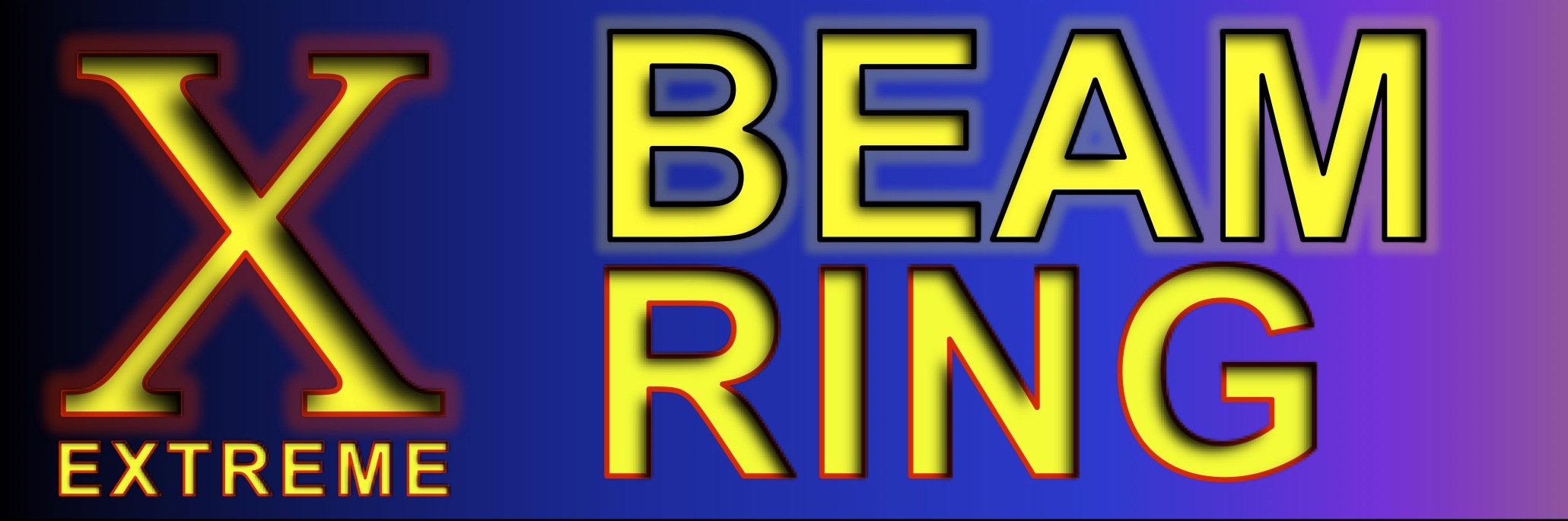 SC-2015
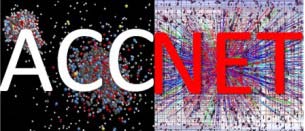 Tentative schedule
Topical
meeting
Topical
meeting
?
SC-2013
(CERN)
EuCARD-2 
Kick-Off
1st W
2nd W
3rd W
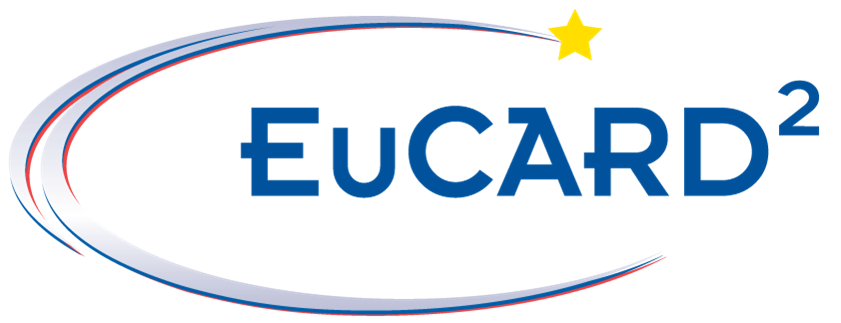 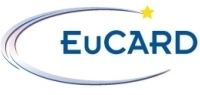 1
2
3
4
EuCARD
time-line
2014
2013
2012
2015
2017
2016
Other 
Meetings or 
Conference
IPAC’14 (Germany)
It seems that the FP7 proposal does not foresee any topical workshop in 2017 (?)
HB2014 (USA)
IPAC’15 (USA)
IPAC’16 (Korea)
IPAC’13 (China)
HB2016
HB2012
14/6/2013
G. Franchetti    EuCARD-2 Kick-Off
14
Tentative Milestones I
1st Workshop (M12)
Topical meeting (to be updated)
Germany
Location:….
Date: January, February 
GSI, CERN, (RAL)
Magnets and nonlinear beam dynamics. Measurements of 
multipoles for non-circular chambers.  …..  
Space charge in diagnostics (IPM, tunes, etc.)… 
……
2nd Workshop (M24)
Space Charge 2015
Workshop dedicated to the state of the art in simulations and experiment with high intensity beams. This workshop is ideally the continuation of the successful Space Charge 2013: contributions from major projects as FAIR, LIU, ISIS upgrade, EMMA will be highlighted. This workshop is of larger size than topical meeting. Attendance: ~50-80 people, with 30 Europeans
Country:…..
Location: ….
Date:…..
14/6/2013
G. Franchetti    EuCARD-2 Kick-Off
15
Tentative Milestones II
3rd Workshop (M36)
Topical meeting (to be updated)
Country:…..
Location: ….
Date:…..
4th Workshop (M48)
Space Charge 2017 (it looks like in M48 there is no workshop)
Workshop dedicated to the state of the art in simulations and experiment with high intensity beams. This workshop is ideally the continuation of the successful Space Charge 2013: contributions from major project FAIR, LIU, ISIS upgrade EMMA, will be highlighted. This workshop is of larger size than topical meeting. Attendance: ~50-80 people, with 30 Europeans
Country:…..
Location: ….
Date:…..
14/6/2013
G. Franchetti    EuCARD-2 Kick-Off
16
Collaborating Institutes of EuCARD-2
BINP               Budker Institute for Nuclear Research Russia                                                                                        WP4, WP5, WP6, WP7
BNL                 Brookhaven National Laboratory USA                                                                                                               WP5, WP6, WP7, WP10, WP12
CNRS              Centre National de la Recherche Scientifique                                                                                                   WP5 and WP7       
CINVESTAV   Centro de Investigación y de Estudios Avanzados del IPN Mexico                                                                WP5
DESY               Stiftung Deutsches Elektronen-Synchrotron                                                                                          WP3, WP5 and WP6
ESA/ESTEC     European Space Agency, European Space Research and Technology Centre Europe                               WP5
FNAL               Fermi National Accelerator Laboratory USA                                                                                                      WP5, WP6, WP7, WP10
HZB                 Helmholtz-Zentrum Berlin                                                                                                                                    WP5 and WP6
IHEP                Institute for High Energy Physics Russia                                                                                                             WP5
JAEA               Japan Atomic Energy Agency Japan                                                                                                                     WP5
JINR                 Joint Institute for Nuclear Research Dubna Russia                                                                                WP4, WP5
KEK                  High Energy Accelerator Research Organization Japan                                                                                   WP5, WP6, WP7, WP10, WP12
KIT                   Karlsruhe Institute of Technology                                                                                                                        WP5 and WP6
ORNL              Oak Ridge National Laboratory USA                                                                                                                    WP5
SCK-CEN         The Belgian Nuclear Research Centre Belgium                                                                                       WP4, WP5
SLAC-NAL       Stanford Linear Accelertor Center - National Accelerator Laboratory USA                                       WP3, WP5, WP6, WP7, WP12
STFC                 Science & Technology Facilities Council                                                                                                            WP5, WP7
TJNAF             Thomas Jefferson National Accelerator Facility USA                                                                                        WP5 

CSIC                 Instituto de Fisica Corpuscular                                                                                                                             WP5 and WP6
CU                   Cornell University USA                                                                                                                                           WP5, WP6
HI                     Hiroshima University Japan                                                                                                                                   WP5
MSU                Michigan State University USA                                                                                                                             WP5
RHUL               Royal Holloway University of London                                                                                                                 WP5, WP7 and WP13
U                      Durham University of Durham UK                                                                                                                       WP5
UB                   University of Bonn Germany                                                                                                                                 WP5
UJF                  University Joseph Fourier Grenoble France                                                                                                        WP5
UM                  University of Malta                                                                                                                                                 WP5
Unibo              Bologna University Italy                                                                                                                                         WP5
UNILIV            University of Liverpool UK                                                                                                                                     WP5, WP7
UNIMAN        University of Manchester Germany                                                                                                                    WP5, WP6, WP7, WP13
UOXF              The University of Oxford                                                                                                                                        WP5, WP7 and WP13
Unipi               Pisa University Italy                                                                                                                                                WP5, WP7
Unisannio      University of Sannio Italy                                                                                                                                       WP5
UROS               Universität Rostock                                                                                                                                               WP5
PUV                 Polytechnical University of Valencia Spain                                                                                                        WP5
Texas A&M    Texas A&M University USA                                                                                                                                   WP5
TUD                 Technical University Darmstadt Germany                                                                                                         WP5, WP7
Laboratories, Institutes 
 and Centers
Universities
14/6/2013
G. Franchetti    EuCARD-2 Kick-Off
17